The Asteroid Kleopatra Quiz
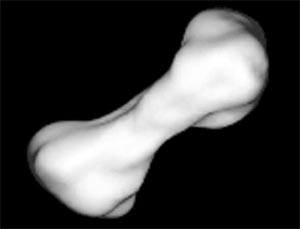 By
Cordelia
How many moons does Asteroid Kleopatra have?
2 moons
3 moons
Whoops! Try again.
You did it!
How long does it orbit for?
1,705 days
4 days
So close! Try again.
Great Work!
You’re an Asteroid Kleopatra expert!
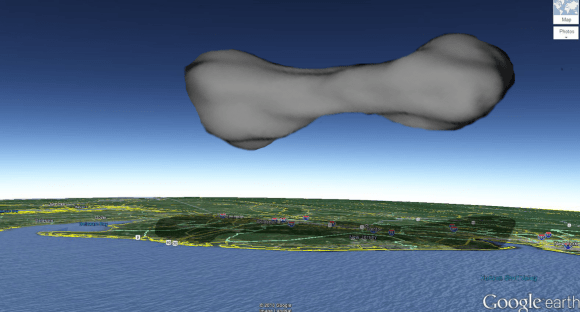